USK Praha pořádá
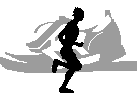 Vánoční běh vodáků - Radův Syndrom
Sobota 20.prosince 2014

V areálu zdraví Malá Chuchle, u altánu v Chuchelském háji

Kategorie a délky tratí : 
Ročník 2005 a mladší 	       400m v 10,15     Ročník 2001 až 2004               2000m v 10,30
Ročník 2000 až 1998                  3500m v 10,45     Ročník 1997 a starší               7000m v 10,45

Starty hromadné – po jednotlivých kategorií . Běh převážně po lesních cestách.
Startovné 25,- Kč
Ceny: 
Vítěz každé kategorie obdrží cenu.
Vyhlášení vítězů a předání cen hned po závodě v loděnici USK
Přihlášky do :  do 19.12. 2014 na e-mail. zkrpata@c-box.cz          nebo 20.12. 2014 do 9:15 v loděnici USK v Malé Chuchli